Php my admin
Haniye abbasian 
abbasian.rh@gmail.com
نرم افزار PhpMyAdmin توسط زبان  PHPنوشته شده است و برای مدیریت پایگاه داده MySql  به کار گرفته می شود. 

phpMyAdmin از طیف گستره ای از عملیات های MySql پشتیبانی می کند.
می‌تواند وظایفی مانند ایجاد تغییر و یا حذف پایگاه داده، جداول، فیلدها و یا ردیف‌ها، اجرای عبارت      Sql و یا مدیریت کاربران و دسترسی‌ها را انجام دهد.
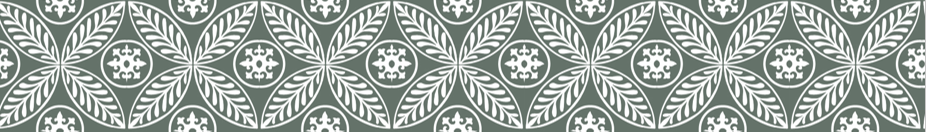 برخی از ویژگی های اصلی PhpMyAdmin عبارتند از:
مدیریت پایگاه داده MySql 
	فرستادن اطلاعات به فرمت‌های مختلف:Sql ،Xml ، pdf و...
          ایجاد پرس و جوهای پیچیده 
          جستجو در سطح کل دیتابیس و یا یک زیرمجموعه از آن
          رابط تحت وب
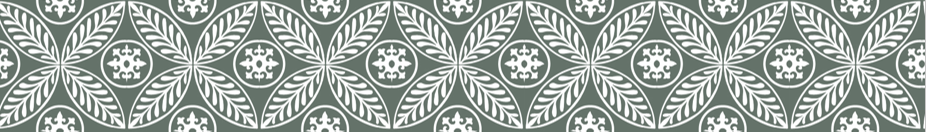 با استفاده از  phpmyadminشما میتونید به راحتی دیتابیس طراحی کنید و جداول اون دیتابیس رو مدیریت کنید. 

برای اینکار  می بایست  ابتدا Xampp   یا Wamp رو نصب کنید.
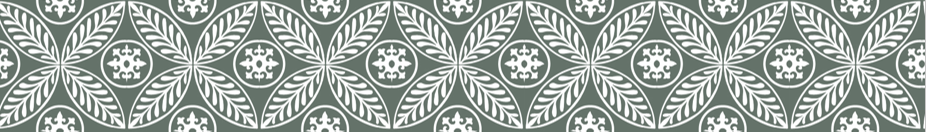 WAMP چیست ؟
WAMP مخفف کلمات Windows ، Apache ، MySQL ، PHP و Perl می باشد
 
همانطور که از نامش پیداست یعنی بستری برای شما فراهم می کند که بتوانید به یکباره و بدون نیاز به انجام تنظیمات جانبی ، تمامی سرویس های ذکر شده را بر روی سیستم عامل ویندوز بصورت یکجا نصب و راه اندازی کنید
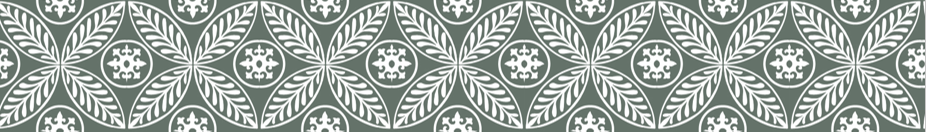 مزیت های استفاده از  Wamp
رابط کاربری ساده ای در اختیار شما قرار می گیرد. 

استفاده از WAMP برای نصب ، تست ، برنامه نویسی و اجرا کردن نرم افزارهای تحت وب Open Source در سیستم عامل ویندوز برای برنامه نویسان PHP و  Perl ای توصیه می شود که توانایی کار کردن با خود سیستم عامل لینوکس را ندارند. 

در واقع این نرم افزار یک شبیه ساز وب سرور و تمامی مخلفات لینوکسی آن در ویندوز می باشد و شما تقریبا همه نرم افزارهایی که در قالب Web Application در زبان های برنامه نویسی PHP و Perl نوشته شده اند را می توانید در این محیط نصب و راه اندازی و تست و البته توسعه دهید.
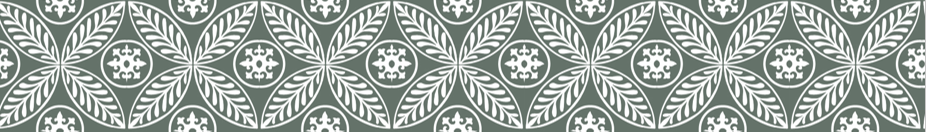 مزیت های استفاده از  Wamp
اینکه بتوانید یک سیستم مدیریت محتوای تحت وب در اینترنت داشته باشید و بخواهید بر روی آن تغییرات و برنامه نویسی انجام دهید نیازمند خرید یک فضای لینوکسی در اینترنت به نام Host  هستید .
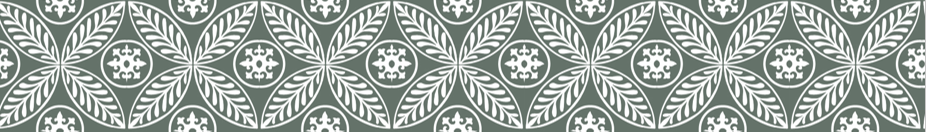 مزیت های استفاده از  Wamp
در ادامه شما نیاز به استفاده از کنترل پنل مدیریت هاست خود دارید تا بتوانید تنظیمات مربوط به پایگاه داده   MySQL این سیستم مدیریت محتوا را انجام دهید در اکثر موارد این کنترل پنل به نام  Cpanel معروف است که در لینوکس راه اندازی می شود. 
اگر قرار باشد شما با هر بار کد نویسی بخواهید کد مورد نظر خود را در این هاست کپی کنید و سپس به بررسی نتیجه بپردازید بسیار طولانی و طاقت فرسا می شود 

راه حل چیست ؟؟؟
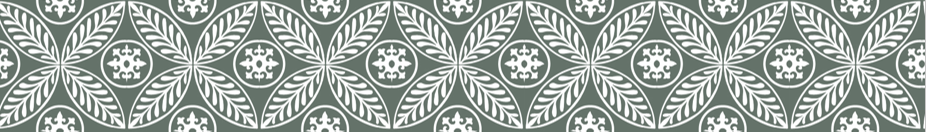 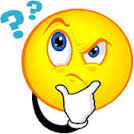 مزیت های استفاده از  Wamp
شما با استفاده از WAMP می توانید براحتی همه این تنظیمات را بصورت محلی بر روی سیستم خود نصب و اجرا کنید .
 به همین دلیل است که در بسیاری از اوقات به نصب WAMP در سیستم عامل و راه اندازی سیستم های مدیریت محتوا در آن Local Host یا هاست محلی نیز گفته می شود زیرا تمامی مواردی که شما در یک هاستینگ اینترنتی نیاز دارید را بصورت یکجا و با چند کلیک فراهم می کند.
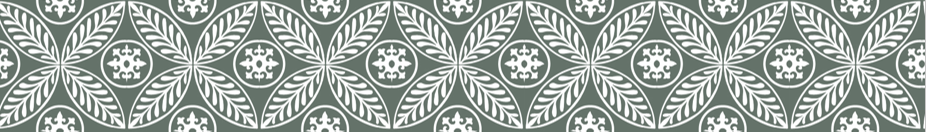 XAMPP چیست ؟
تمامی مواردی که ذکر کردیم در خصوص نرم افزار WAMPP در خصوص نرم افزار XAMPP نیز صادق است. 
این نرم افزار نیز همانند WAMP عمل می کند و برای شبیه سازی لوکال هاست بر روی سیستم عامل مورد استفاده قرار می گیرد.
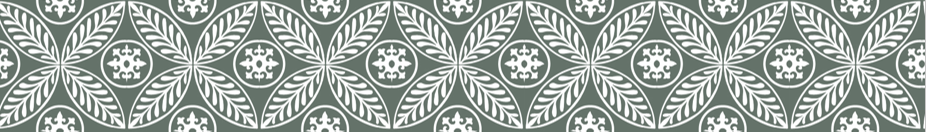 توجه کنید که از این سری نرم افزارها در اینترنت ممکن است زیاد باشد اما بهترین های آنها در وهله اول WAMP و در وهله دوم XAMPP و در نهایت نرم افزار مشابه دیگری به نام EasyPHP می باشد.
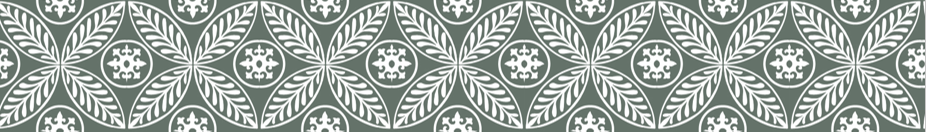 مراحل نصب  XAMPP
مراحل نصب بسیار ساده میباشد . پس از دانلود فایل اجرایی XAMPP  و اجرای آن مطابق شکل XAMPP  را نصب میکنیم .
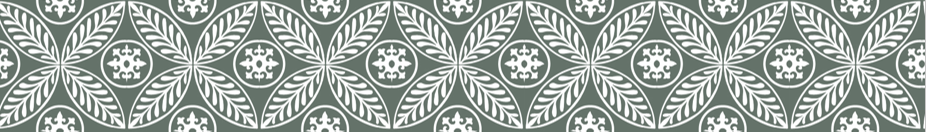 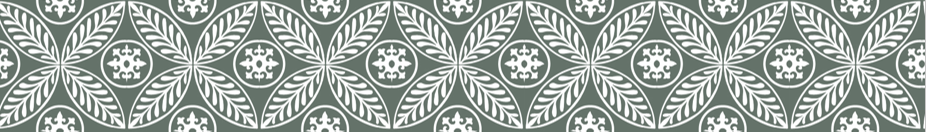 ما قصد داریم که PHP را نصب کنیم، برای همین نیازی به نصب Perl و Mercury و Tomcat نداریم. همانطور که تصویر فوق می بینید، می توانید گزینه های اضافی را غیر فعال کنید.
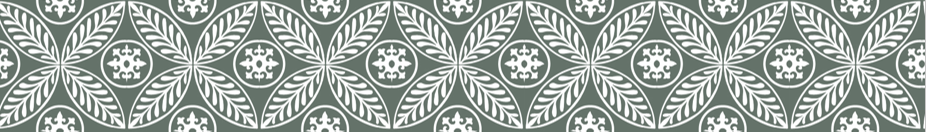 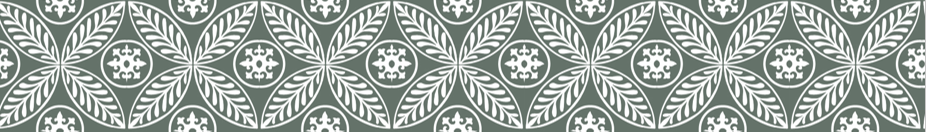 هنگامی که دکمه ی Next را کلیک کنید، فرایند نصب شروع می شود مطابق تصویر زیر:
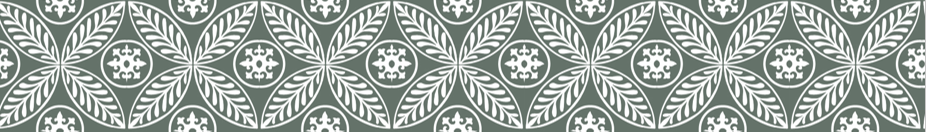 پس از اتمام نصب، دیالوگ زیر را خواهیم دید که دکمه ی Yes را در آن کلیک کنید تا کنترل پنل xampp باز شود.
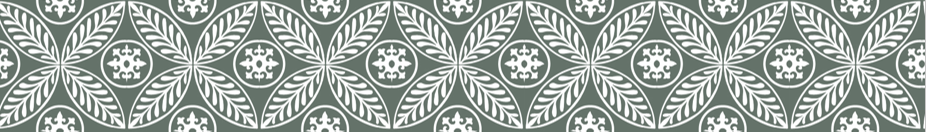 در زیر تصویر کنترل پنل XAMPPرا می بینید :
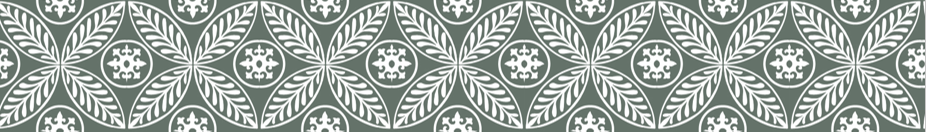 پیکربندی XAMPP
نرم افزار  xampp از چندین جزء تشکیل شده است. که مهم ترین آن ها عبارتند از:

وب سرور Apache که با ماژول mod_php نصب شده است و قابلیت اجرای کدهای PHP را دارد.
سرور MySQL
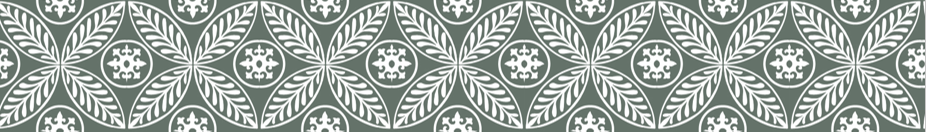 اجزای xampp قابلیت  start و stop دارند و شما می توانید آن ها را به عنوان اپلیکیشن های مستقل     standalone استفاده کنید و یا آن ها را به عنوان سرویس های ویندوز نصب کنید که توسط ویندوز به طور خودکار مدیریت شود.
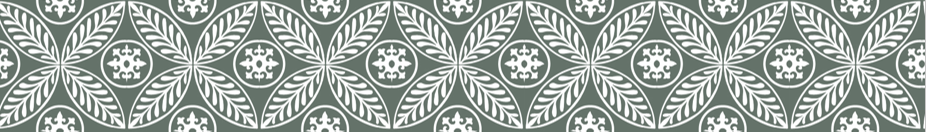 اگر بر روی دکمه ی  Admin متعلق به Apache کلیک کنید، وارد کنترل پنل تحت وب  xampp می شوید 
اگر بر روی دکمه ی  Admin متعلق به MySQL کلیک کنید، وارد کنترل پنل  phpMyAdmin می شوید.
 هم اکنون بر روی دکمه ی  Admin متعلق به Apache کلیک کنید تا کنترل پنل تحت وب xampp را مشاهده کنید.
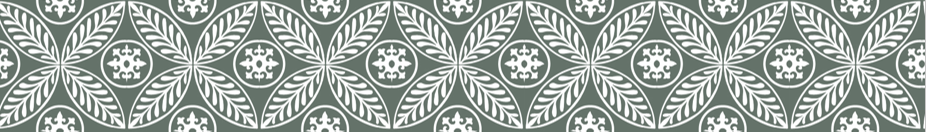 اولین مرحله، انتخاب زبان است.در این قسمت، بر روی لینک اول English کلیک کنید تا زبان انگلیسی انتخاب شود.
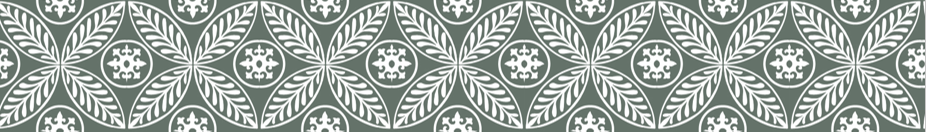 تصویر زیر کنترل پنل تحت وب  xampp است که برخی امکانات مفید را در خصوص xampp در اختیار ما قرار می دهد.
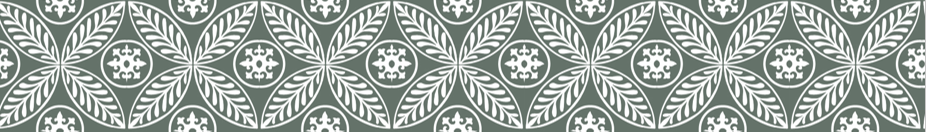 از منوی سمت چپ صفحه، بر روی لینک status کلیک کنید تا صفحه ی زیر را مشاهده کنید.در صفحه ی فوق، وضعیت سرویس های xampp را مشاهده می کنید. همانطور که در تصویر مشخص است، سرویس FTP غیر فعال است و MySQL فعال می باشد... .
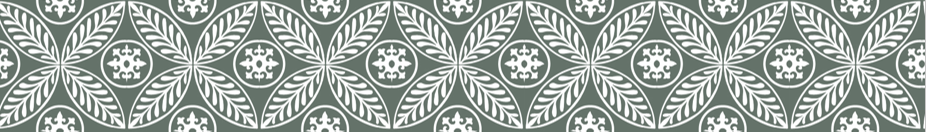 تنظیم پسورد برای mysql  : برای این منظور، از منوی سمت چپ سایت، بر روی لینک Security کلیک کنید تا صفحه ی تنظیمات امنیتی مطابق تصویر زیر باز شود
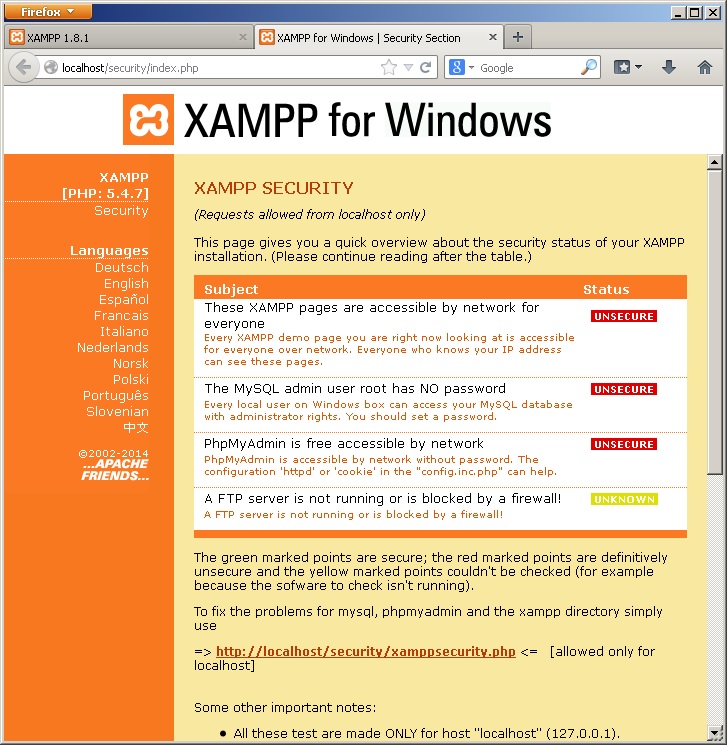 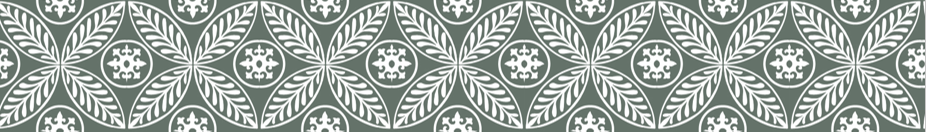 همانطور که در تصویر فوق مشاهده می کنید، برخی ریسک های امنیتی وجود دارد که در خصوص آن ها هشدار هایی را مشاهده می کنید.
مهم ترین مورد برای تنظیم پسورد برای MySQL می باشد. برای ادامه ی کار، بر روی لینک پایین صفحه کلید کنید:
http://localhost/security/xamppsecurity.php
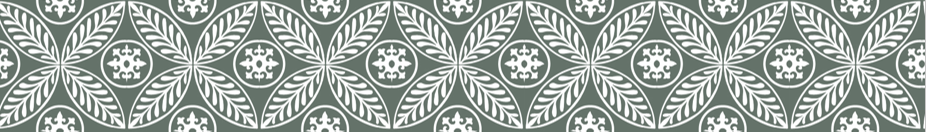 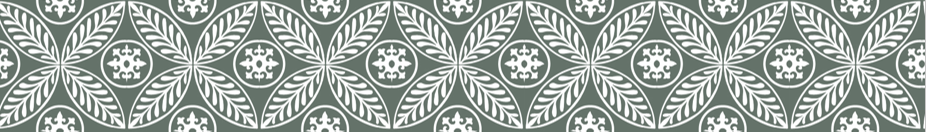 همچنین برای کنترل پنل xampp  هم باید پسوردی را وارد کنیم. چرا که اگر کنترل پنل xampp  دارای پسود نباشد، هر کسی که به شبکه ی ما دسترسی داشته باشد، به سادگی قادر خواهد بود که به تنظیمات  xampp  دسترسی پیدا کند.

در این قسمت، علاوه بر پسورد، یک نام کاربری هم لازم است که توصیه می کنم برای فراموش نکردن، نام کاربری را  root   انتخاب کنید
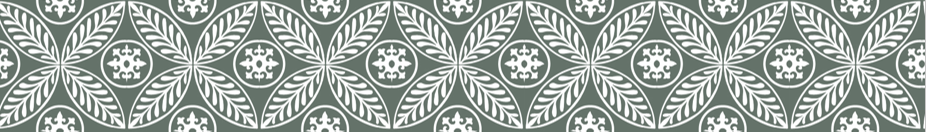 پس از این که پسورد ها را set  کردید، اگر صفحه تان را refresh  کنید، مشاهده می کنید که نام کاربری و پسورد از شما درخواست می شود:
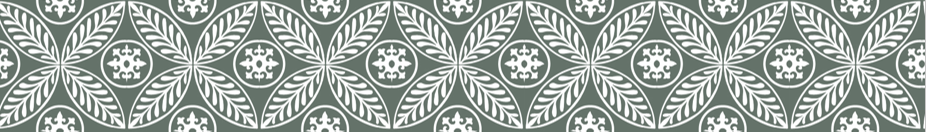 شما با وارد کردن نام کاربری و پسورد تان، مجددا کنترل پنل xampp را مشاهده می کنید که این بار اگر به صفحه ی تنظیمات امنیتی مراجعه کنید مشاهده می کنید که هشدار های امنیتی خاموش شده اند و xampp امن شده است:
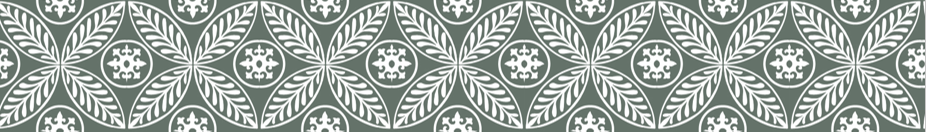 در پایان، می خواهیم اطلاعات php را به دست آوریم. بر روی لینک phpinfo از منوی سمت چپ کلیک کنید تا صفحه مطابق تصویر زیر باز گردد:
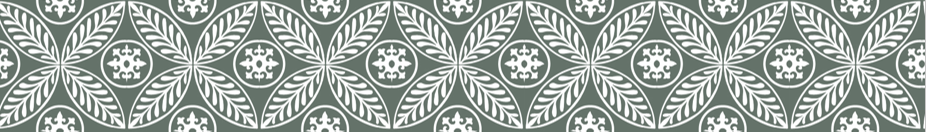 حال برای شروع کار با  phpmyadmin  باید ابتدا  xampp  را اجرا کرده و سرویس های apache  و  mysql  را  run  کنیم .
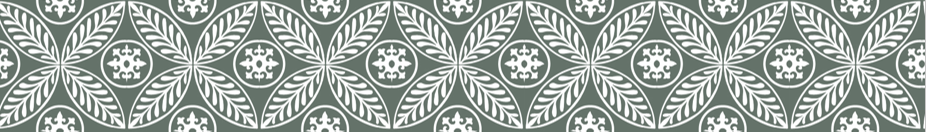 حالا مرورگر خودتون رو باز کنید و آدرس  localhost/phpmyadmin رو وارد کنید. در این آدرس phpmyadmin  قرار گرفته که میتونید دیتابیس و جداول خودتون رو مدیریت کنید.
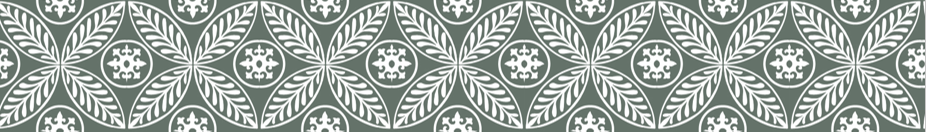 برای ایجاد دیتابیس جدید تب یا گزینه  Databases رو انتخاب کنید.نام دیتابیستون رو وارد کنید و Collation اون رو روی  utf8_general_ci تنظیم کنید و دکمه  Create رو بزنید.
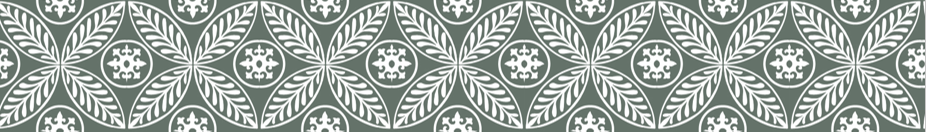 حالا روی دیتابیس کلیک کنید و وارد پایگاه داده ی ایجاد شده برید.حالا میتونید نام جدولی که میخواین ایجاد کنید رو وارد کنید ، تعداد ستون های جدول یا فیلدهای مورد نیازتون در جدول رو هم وارد کنید و بعد دکمه  Go رو کلیک کنید.
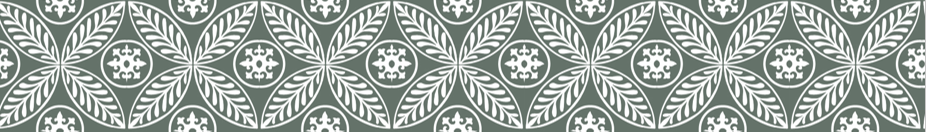 در پنجره ای که باز میشه نام فیلدها ، نوع اونها و مقادیری که مورد نیاز هست رو وارد و تنظیم کنید ، در انتها Storage Engine رو برابر با  MyIsam انتخاب کنید و Collation جدولتون رو هم  utf8_general_ci قرار بدید.حالا دکمه Save رو کلیک کنید و جدولتون رو ایجاد کنید.
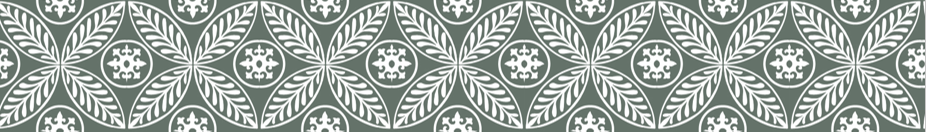 حال که جداول خود را ساخته و به سطر های آن مقدار دهی کردید می توانید پرسجو های خود را وارد کرده و خروجی را ذخیره کنید
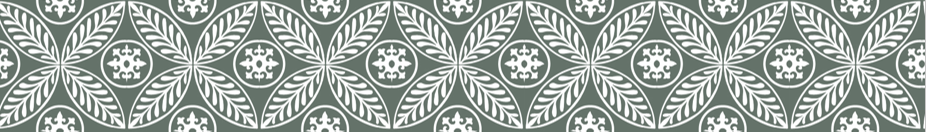 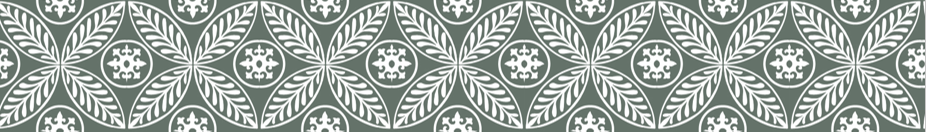 Thank you